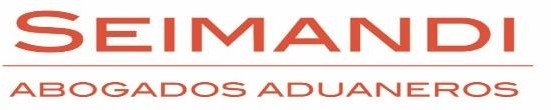 Clasificación Arancelaria
Lic. Alejandro García Seimandi
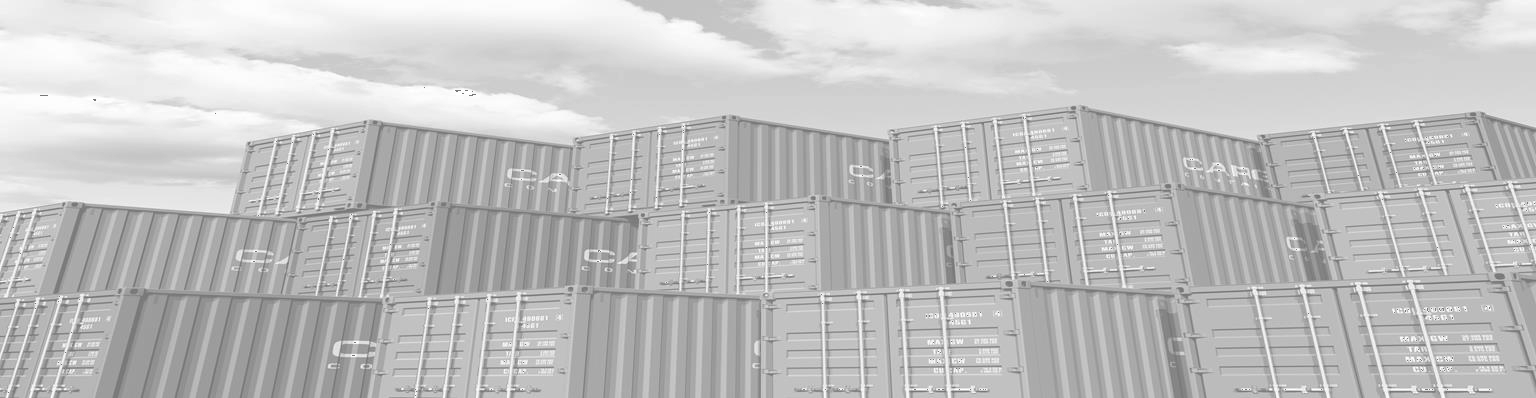 alejandro@seimandi.com
Importancia de la Clasificación
Aranceles
Regulaciones y restricciones no arancelarias
Padrones de sectores específicos
Aduanas específicas
Regímenes aduaneros
Otros impuestos (IVA)
Consecuencias de Inexacta Clasificación
Dato inexacto = $2,000
Incumplimiento NOM etiquetado = 2% VA
Omisión de contribuciones aprox 15% VA
Incumplimiento de regulaciones = 170% VA


Presunción de contrabando =
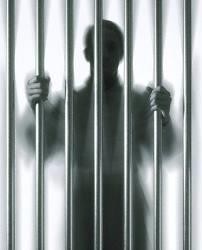 Proceso de Clasificación
Identificar
Partidas
Específica Esencial
Ultima
Notas Legales
Subpartida
Fracción
Errores de Clasificación
Identificar
Partidas
Específica Esencial
Ultima
Notas Legales
Subpartida
Fracción
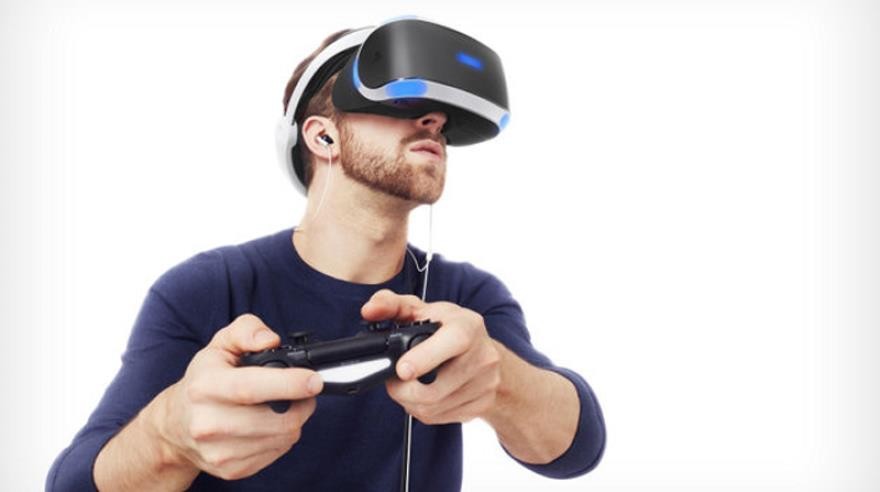 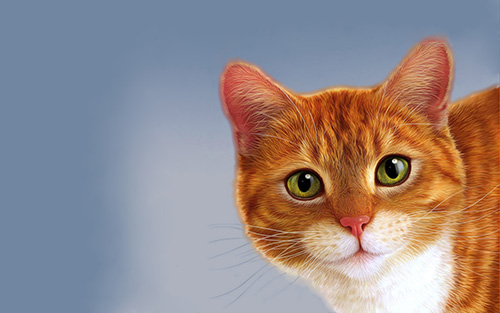 Equivocar naturaleza, uso, funciones de la mercancía.
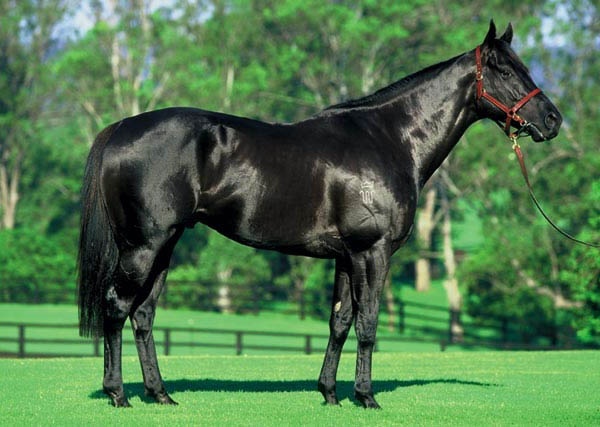 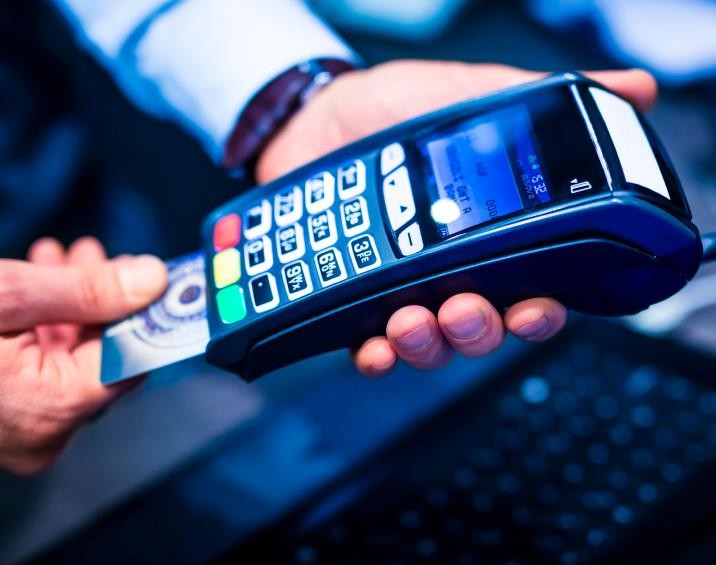 Errores de Clasificación
Identificar
Partidas
Específica Esencial
Ultima
Notas Legales
Subpartida
Fracción
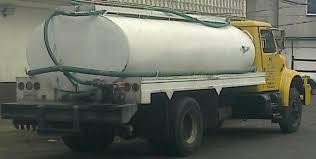 Interpretar incorrectamente texto de partidas.
96.14 Pipas (incluidas las cazoletas), boquillas para cigarros  (puros) o cigarrillos, y sus partes.
Errores de Clasificación
Identificar
Partidas
Específica Esencial
Ultima
Notas Legales
Subpartida
Fracción
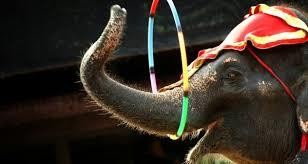 No revisar o malinterpretar notas de sección y capítulo.
Capítulo 01
Animales vivos
1. Este Capítulo comprende todos los animales vivos, excepto:
…
c) los animales de la partida 95.08.
Errores de Clasificación
Identificar
Partidas
Específica Esencial
Ultima
Notas Legales
Subpartida
Fracción
08.14 Cortezas de agrios (cítricos), melones o sandías, frescas, congeladas, secas o
presentadas en agua salada, sulfurosa o adicionada de otras sustancias para su conservación provisional.
	
23.08 Materias vegetales y desperdicios vegetales, residuos y subproductos vegetales, incluso en "pellets", de los tipos utilizados para la alimentación de los animales, no expresados ni comprendidos en otra parte.
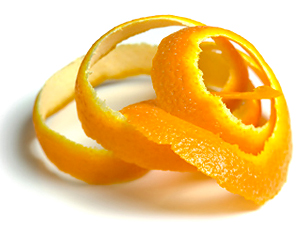 Equivocar el orden de los criterios de prioridad.
Errores de Clasificación
Identificar
Partidas
Específica Esencial
Ultima
Notas Legales
Subpartida
Fracción
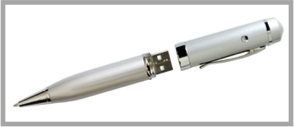 Equivocar la aplicación de los criterios de prioridad.
85.23 …dispositivos de almacenamiento permanente de datos…

96.08 Bolígrafos…
Errores de Clasificación
Identificar
Partidas
Específica Esencial
Ultima
Notas Legales
Subpartida
Fracción
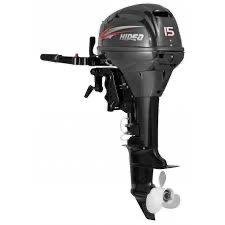 Comparar subpartidas de diferente rama/nivel.
Errores de Clasificación
Identificar
Partidas
Específica Esencial
Ultima
Notas Legales
Subpartida
Fracción
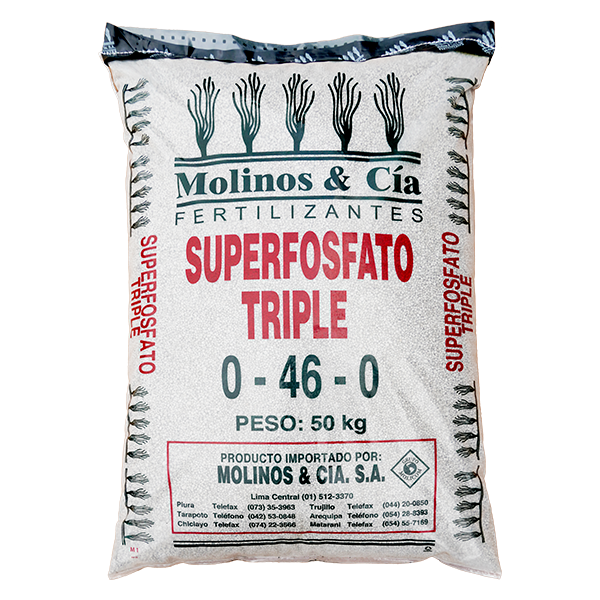 Clasificar desde abajo.
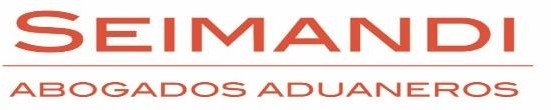 Gracias por su atención!
alejandro@seimandi.com  www.seimandi.com
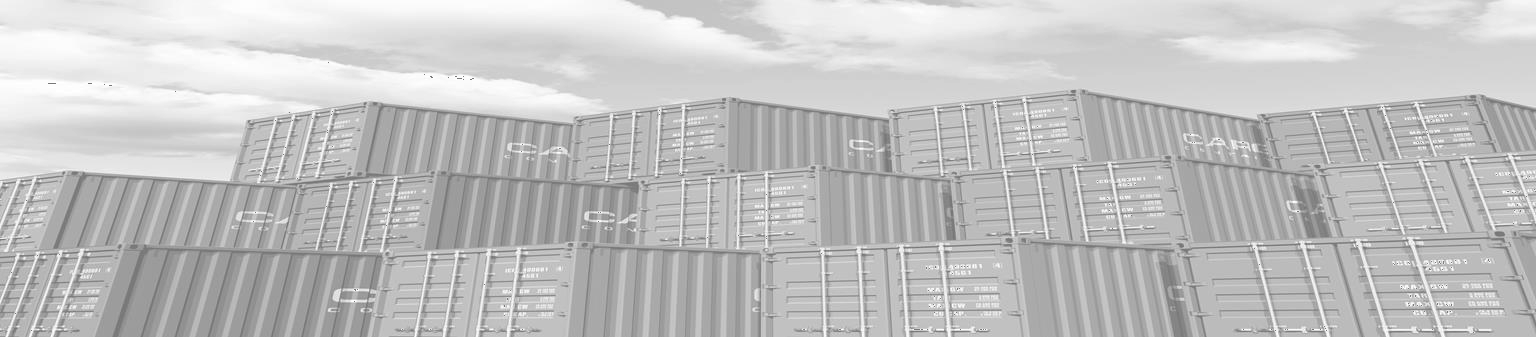